India’s Nuclear Weapons Program
Weapons program started in 1960’s (civil program earlier); accelerated following the first nuclear test by China (1964)
First nuclear test “for peaceful purposes” in 1974 (Pakistan accelerates its program; establishment of the NSG)
Policy of nuclear ambiguity for years (even following crossing the nuclear threshold by Pakistan in mid 80’s)
Series of nuclear tests in May 1998 (BJP in power); announced itself nuclear power (followed by series of Pakistani nuclear tests)
About 130-140 nuclear warheads, may have thermonuclear weapons
1
[Speaker Notes: התכנית הגרעינית החלה עוד לפני העצמאות. אבי התכנית Homi Bhabha. נהרו, ראה"מ הראשון, החליט על תכנית אזרחית נרחבת משיקולי יוקרה ועצמאות אנרגטית.
תכנית הנשק הצבאית החלה בשנות ה 60 בעקבות מלחמת הודו-סין (1962-1964). סין נצרבה מכך שפנתה לבריה"מ (עסוקה במשבר קובה וסירוב לספק נשק, המשיכה לתמוך בסין) הגיעו למסקנה שיש לפתח הרתעה גרעינית.
התכנית קיבלה תנופה בעקבות הניסוי הגרעיני הסיני.
הקוד לניסוי – הבודהה המחייך. הוכרז רשמית ע"י משה"ח ההודי "לצרכי שלום". הפלוטוניום הגיע מכור אזרחי CIRUS שרכשו מקנדה ב 1960. תפוקה של 8-12 קילוטון.
הקמת ה NSG וכן חקיקת NPA אמריקאית מ 1978
התלבטות הודית מה לעשות לקראת חציית הסף של פקיסטן. בסופו של דבר ויתרו. נשארו בעמימות. ככל הידוע נמנעה מפיתוח מערך גרעיני מבצעי במשך שנים. בסוף שנות ה 80 החלטה להנשקה  בעקבות איומים מרומזים של  פ' (בראסטקס) – במקביל ליוזמות פר"ן באו"ם
סדרה של 5 ניסויים גרעיניים במשך יומיים. לטענתה עשתה ניסוי גם בנשק תרמו גריעני (שכנראה נכשל). פקיסטן הגיבה שבועיים אח"כ. סנקציות אמר' על שתיהן.
סד"כ פקיסטני מוערך 150-160 (גודל בקצב המהיר בעולם)]
Smiling Buddha/Pokhran-I1974
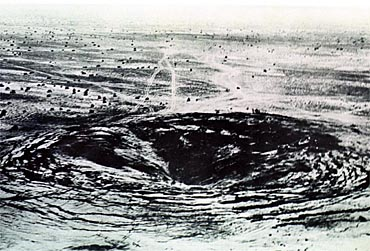 2
Pokhran-II/Operation Shakti1998
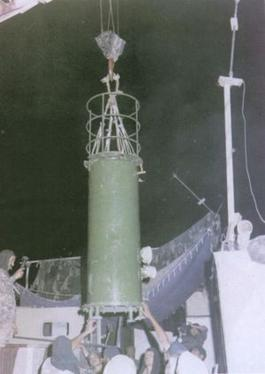 3
India’s Nuclear Policy and Doctrine
India is not party to the NPT (discriminatory treaty)
Supports global nuclear disarmament (since 1948)
Member of the CWC and BTWC
Participated in negotiations on nuclear test ban treaty but didn’t join the CTBT; committed to voluntary nuclear test moratorium
Nuclear doctrine (2003):
Credible minimal nuclear deterrence with second strike capability
No-first-use (unless attacked by chemical or biological weapons)
Strong civil control
Nuclear triad
4
[Speaker Notes: דוקטרינה גרעינית פורסמה לראשונה באופן רשמי ב 2003.
הרתעה גרעינית מינימלית אל מול MAD – "יציבה הגנתית". יצירת הרתעה מפני תקיפה ראשונה ע"י מחיר גבוהה שכולל מכה שניה.
מדיניות אי שימוש ראשון עקבית. שימוש בנשק גרעיני רק באופן תגובתי. פקיסטן לא שוללת שימוש ראשון. הנשק משמש כפיצוי לנחיתות קונבציונלית.
שליטה אזרחית – Nuclear Command Authority NCA יו"ר ראה"מ
בנוסף - רמת כוננות נמוכה של המערך הגרעיני, הפרדה גיאוגרפית של הרכיבים.
טריאדה – בונה זרוע תת ימית במטרה להיכנס למועדון היוקרתי. ברשותה שתי צוללות מונעות גרעין (אוגוסט 2016). מכוונים ל- 5. 
מפתחים טילים ארוכי טווח, וכן ראשים מתפצלים MIRV

1954 – הקמת וא"א]
האמנה למניעת הפצה של נשק גרעיני -   NPT
מדינות לא גרעיניות(כל היתר)
מדינות גרעיניות(ארה"ב, רוסיה, בריטניה, צרפת וסין)
מדינות שייצרו נשק גרעיני, וביצעו ניסוי גרעיני לפני ה- 1 בינואר 1967
לא חתמו
הודו, פקיסטן
 ישראל
פרשו מהאמנה
צפון קוריאה
5
[Speaker Notes: הגרעיניות הן חמש החברות הקבועות המועבי"ט (זכות וטו)]
India-Pakistan Nuclear Relations
Mutual nuclear deterrence (possible to have limited conventional wars)
Nuclear force building in reference to:
India – China
Pakistan – India
Conventional Indian doctrine Cold Start led to development of tactical nuclear weapons by Pakistan
Various arms control arrangements to avoid nuclear war by accident: no attack on nuclear facilities, hot lines, notifications on missile tests, flights close to the borders, mutual notifications about military exercises etc.
Today – nuclear (and missile) arms race
6
[Speaker Notes: יחסים של הרתעה גרעינית הדדית.
דוגמא למאזן אימה אזורי בדגם שונה ממעצמות העל.
Cold Start – ניהול מלחמה מוגבלת ומהירה.
פעולות להקטנת סיכויי המלחמה בשוגג.
קו חם בין משה"ח, בין ראשי אמ"צ

דיאלוג משולב – דיאלוג מקוטע במכלול סוגיות משותפות, בדגש על גרעין.

מספר משברים בעלי מימד גרעיני סמוי:
1986-1987 – משבר ברסטאקס
1990 – משבר גרעיני משמעותי ראשון
1999 – מלחמת גבול. משבר קרגיל. מעורבות ארה"ב
2001-2002 – פיגוע טרור בפרלמנט ההודי ובבסיס צבאי
2008 – פיגועים במומבאי]
Nuclear Deal with the US
July 2005 (Bush) – nuclear deal: 
“India is a responsible state with advanced nuclear technology”
separation between civil and military program
full civil nuclear cooperation
2008 - Nuclear Suppliers Group (NSG) adopted an exemption for India (approved by US Congress)
2009 – Special safeguards agreement with the IAEA
Nuclear cooperation agreements: Russia, France, Australia, UK, Canada, Argentina and many more
India is recognized as a de facto nuclear power, entitled for civil nuclear cooperation despite its nuclear weapons program, and the fact that it is not subject to comprehensive safeguards by the IAEA
7
[Speaker Notes: השינוי הרדיקלי ביותר במדיניות ארה"ב ביחס למדינה שאינה חברה ב NPT.
2006 – שינוי חקיקה אמריקאית Hyde Act
2007– הסכם 123
קשיים בשת"פים עקב חקיקה הודית הנוגעת לחבות משפטית במקרה של תקלה בכור (הגנה על חברות זרות).

הסכם יחודי להודו (מעמד מיוחד)
הקרנה לשלילה על ישראל
MTCR, וואסנר, AG

החלטת הריסק בעצרת – הימנעות
INC – הימנעות

מפתחת טילי שיוט היפרסונים עם רוסיה]